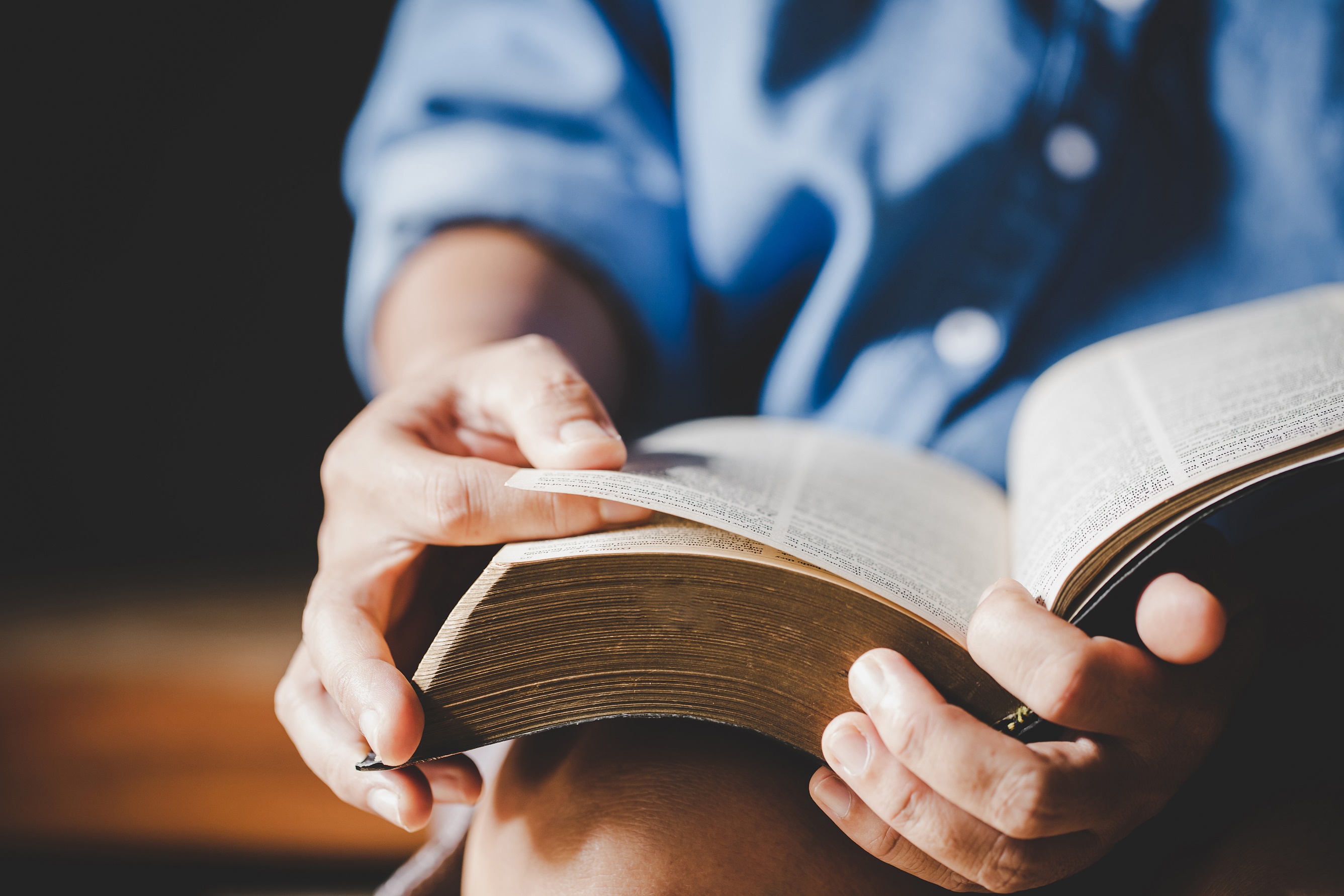 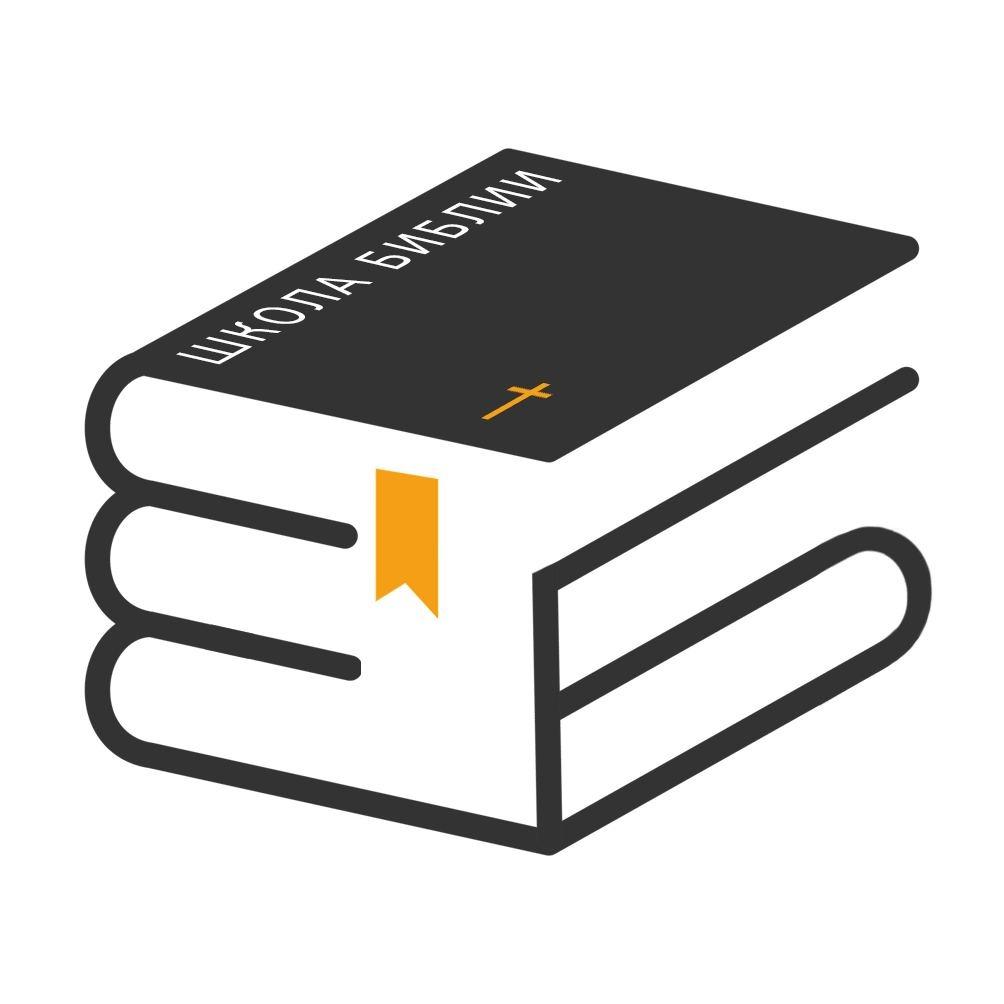 Библия говорит сегодня
Тема 8.
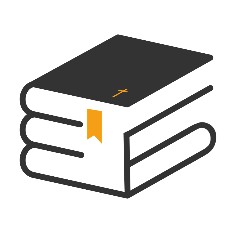 НАУЧИТЕ ВСЕ НАРОДЫ2 Тим. 2:2
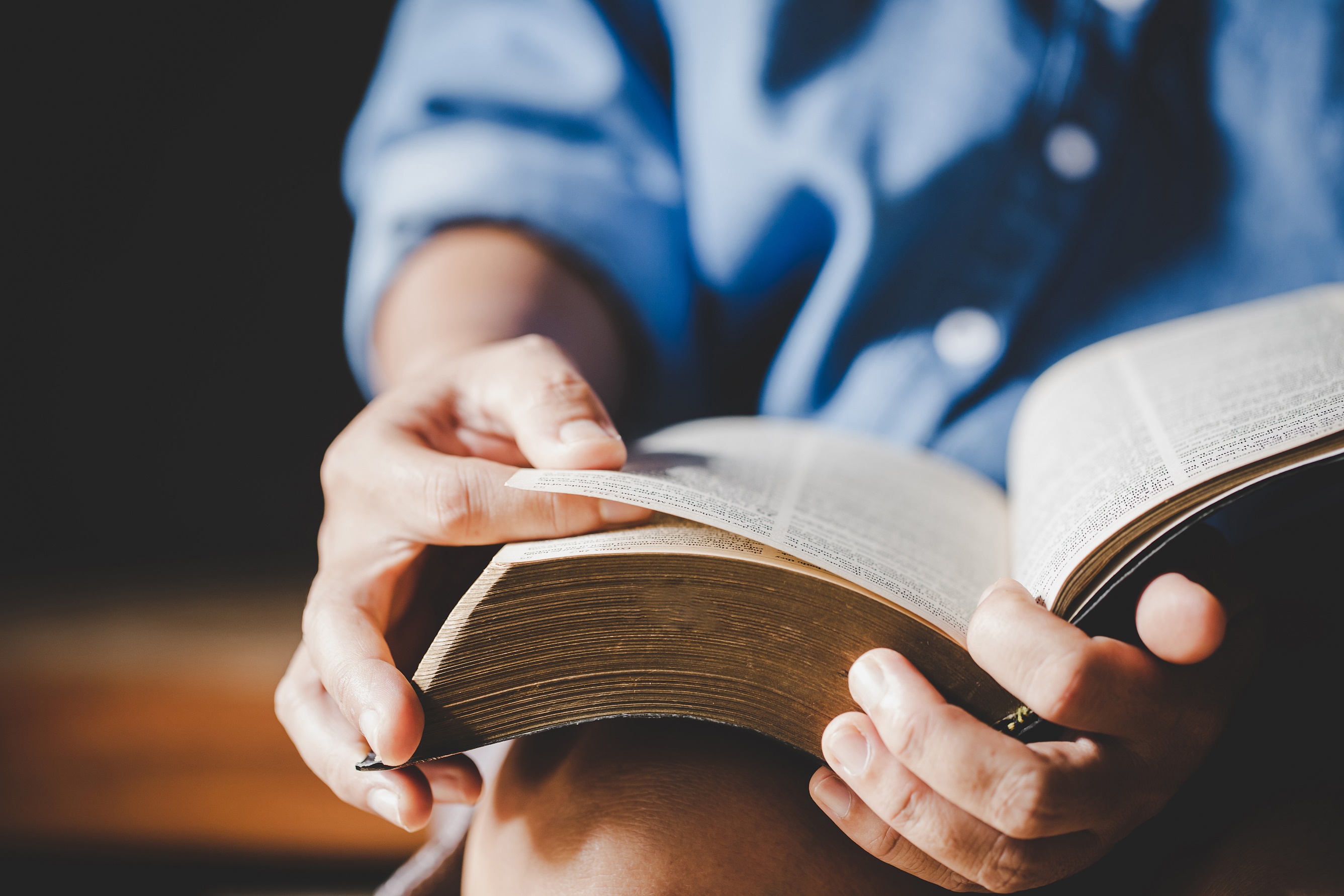 [Speaker Notes: Тема 7.
Исследование Библии приводит к завету с Богом (евнух эфиоплянин; Осн. текст Деян. 8:26-38).]
I. Библия и ее весть. Обзор тем недели
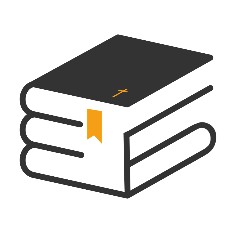 Бог говорит через Библию
Библия – это пророческое Слово
Христос – главная весть Библия.
Библия – изменяет жизнь людей (преобразующее Слово).
Нужно преподавать Библию «не искажая Слово Божье». Применять правильные принципы толкования.
Библия – книга призывов.
Библия ведет к завету с Богом.
[Speaker Notes: - «Филиппу Ангел Господень сказал». 
Все произошедшее в этой истории – это не случай, но план Бога. 
- «иди … на дорогу, … которая пуста». Зачем идти на пустую дорогу? У Бога есть план, которые пока не виден.]
II. Миссия Церкви – проповедовать Слово Божье - Мф. 28:19,20
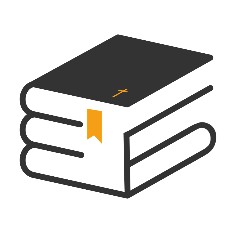 Донести Слово до ВСЕХ:

- В каждую страну, каждый город, каждое селение
- Каждому твоему знакомому
- Каждому человеку, кто записан в списке твоих контактов.
II. Миссия Церкви – проповедовать Слово Божье - Мф. 28:19,20
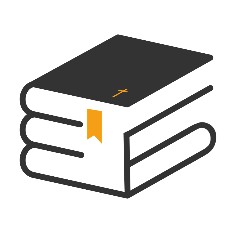 «НАУЧИТЕ» всех истинам Библии

- Христос поставил задачу нести Евангелие через обучение.
- Церковь – это школа изучения Библии.
- Как это достичь? Метод Божий – непрерывное обучение.
III. Секрет от Павла: библейские уроки обеспечивают непрерывный процесс роста церкви и выполнения миссии – 2 Тим. 2:2
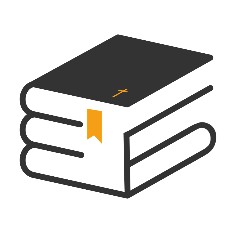 Апостол Павел наставлял Тимофея.
При этом присутствовали и другие ученики («при многих свидетелях»)

«Итак укрепляйся, сын мой, в благодати Христом Иисусом,...». 2 Тим. 2:1,2
III. Секрет от Павла: библейские уроки обеспечивают непрерывный процесс роста церкви и выполнения миссии – 2 Тим. 2:2
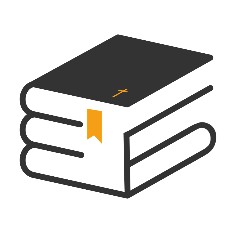 При этом присутствовали и другие ученики («при многих свидетелях»).
Павел наставляет Тимофея обучать других («передай верным людям»).

«...и что слышал от меня при многих свидетелях, то передай верным людям, которые были бы способны и других научить». 2 Тим. 2:1,2
III. Секрет от Павла: библейские уроки обеспечивают непрерывный процесс роста церкви и выполнения миссии – 2 Тим. 2:2
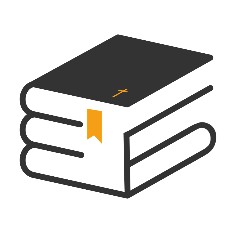 В свою очередь, эти «верные люди» должны готовить новых библейских учеников и учителей («которые были бы способны и других научить»).
Павел
Тимофей
Верные люди
Другие люди
Многие свидетели
IV. Миссия Церкви. Моя миссия
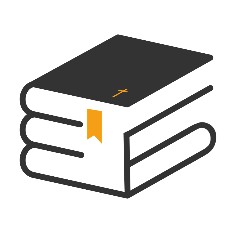 - Бог совершает миссию спасения и План спасения через Свое Слово.
- Бог призвал меня нести Слово. Бог призвал меня преподавать библейские уроки.
ПРИЗЫВ
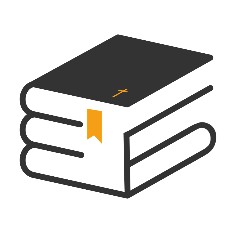 [Speaker Notes: Пригласить все собрание к посвящению на миссию преподавания библейских уроков.
Пригласить на сцену библейских учителей.
Пригласить тех, кто хочет стать библейским учителем.
Пригласить написать и посвятить имена тех, кого братья и сестры хотели бы привести к изучению библейских уроков.]